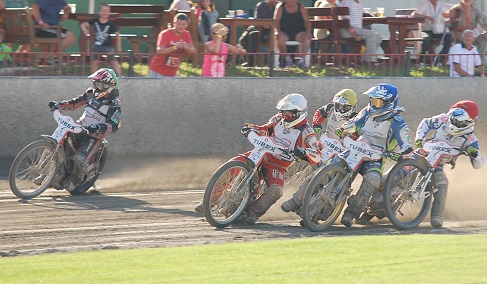 Organizovanie verejných športových podujatí
Modelové a praktické situácie
2017
Spoločná stratégia
SAFETY

SECURITY

SERVIS

INTEGROVANÝ PRÍSTUP
SAFETY
Efektívna kontrola davu
Vysoký stupeň priepustnosti naplnenia
a vyprázdnenia  sektorov
Zrozumiteľné a viditeľné vnútorné 
    a vonkajšie označenie sektorov, objektov, parkovania
Vyškolení bezpečnostní manažment 
Bezpečné prostredie a zariadenia (požiarne, evakuačné a záchranné zložky)
Otestované zariadenia a vypracované plány  postupov pre mimoriadne udalosti „spoločné cvičenia“
SECURITY
Integrovaný, kontinuálny,  vyhodnocovaný  postup a hodnotenie rizika s políciou (SBS)
Ochranné opatrenia
Primeraná viditeľnosť bezpečnostných zložiek 
Nekonfliktnosť usporiadateľskej služby  
Rýchle reagovanie na mimoriadne situácie 
Vylúčenie radikálnych fanúšikov a zakázaných vecí z podujatia
Organizačný a návštevný poriadok
SERVICE
Komfort
Služby
Parkovanie
Poskytovanie informácií
Občerstvenie
Toalety
Nepreplnené sektory
Alkohol!!! (podľa rizikovosti podujatia)
Aktivity pre rodiny s deťmi
Spoločná stratégia založená na integrovanom prístupe a  princípoch
Bezpečnosť  a infraštruktúra
P – faktor (infraštruktúra)
S – faktor (bezpečnostný manažment organizátora), ale aj príslušníkov PZ k taktike, metodike a najmä k vyhodnotenia rizikovosti podujatia (oddelené príchody, dostatočné parkovanie, označenie „signage“, vstupy do sektorov „fan-zóny“, bezpečnostné prehliadky, dodržaná kapacita sektorov, a aj fan-zóny,  oddelenie sektorov,  počet otvorených turniketov, bufety, záchody, monitorovanie správania a nepretržité prehodnocovanie situácie, vyprázdnenie sektorov, nekonfliktnosť US, spolupráca a komunikácia s fanúšikmi, riadiaci bezpečnostný štáb, kamerový systém)
Vytvorenie rovnováhy medzi P a S faktorom
Integrovaný prístup - komunikácia s Policajným zborom – rizikové podujatia
Spoločné manuály postupov pre mimoriadne situácie „Contingency plans“
Komunikačný kanál s políciou a záchrannými zložkami
Spoločné vyhodnocovanie bezpečnostných incidentov
Dostatočný počet členov usporiadateľskej služby
Príprava na podujatie
Teoretická príprava (školenia, samoštúdium, spolupráca s inými HU, BM, výmena skúseností, doma a v zahraničí, nové trendy) -  zákon č. 1/2014 Z. z., metodická príručka pre HU, BM, príručka pre U, športové predpisy, organizačný (návštevný) poriadok a iné..) 
Praktická príprava (príprava analýzy rizík, získanie dostatočného množstva informácií, určenie rizikovosti podujatia, nastavenie počtu členov usporiadateľskej služby, vypracovanie bezpečnostného plánu opatrenia na štadióne, iné...)
Taktická príprava (umiestenie sektorov, dvojitá alebo                                                                                                                                 trojitá kontrola, perimeter v okolí športového zariadenia, parkovanie,  predsunuté bariéry    na turniketoch,, úprava infraštruktúry a iné...)
Ako určiť rizikovosť podujatia a stanoviť kategórie fanúšikov?
Podľa počtu rizikových fanúšikov
     (domáci a zahraniční fanúšikovia)
Celkového počtu fanúšikov (dynamika rizika)
Vzájomná rivalita, história, nacionalizmus,
Predchádzajúce problémy počas stretnutí
Orientácie fanúšikov (pravicovo orientovaní a ľavicovo orientovaní fanúšikovia)
Správanie voči usporiadateľskej službe, polícii agresívne – priateľské
iné hrozby (extrémizmus, rasizmus, drogy, alkohol, iné...).
Taktika vykonania bezpečnostných prehliadok a profilovanie rizikových fanúšikov
Platí zásada každý fanúšik je vítaný na podujatí a nesmie byť voči nemu vykonávané niečo čo je v rozpore s pravidlami (zákony, interné predpisy)
Nie u každého fanúšika bude vykonávaná rovnaká kontrola (štandardná, ale aj detailnejšia, ak je podozrenie)
Platí zásada, že bezpečnostná prehliadka sa vykonáva zrakom, hmatom alebo technickými prostriedkami, prehliadku hmatom vykonáva člen usporiadateľskej služby rovnakého pohlavia!!!)
Profilovanie rizikového fanúšika (oblečenie, znaky, symboly, správanie, vystupovanie,  známy – neznámy, oslovenie reč (domáci cudzinec),  spôsob akým pristúpi k prehliadke, nervozita, iné...
Zásada – naučiť fanúšikov chodiť včas na stretnutie, dostatočný čas na kontrolu,  menej stresu, kvalitnejšia kontrola, neupcháva sa turniket, nevzniká davová psychóza a tlaky na vstupy, prípadne pred nimi
Prehliadka by mala byť rýchla a kvalitná!!!
Manažment davu
Manažment davu (schopnosť predvídať, reagovať, analyzovať, minimalizovať,  s cieľom neeskalovať napätie davu)
3 D Filozofia manažmentu davu (dialóg, deeskalácia napätia, donucovacie prostriedky – vždy!!!)
Team building (budovanie tímovej práce US!!!)
Postoj nekonfliktnosti usporiadateľov (prevencia)
Analytické schopnosti (model vylepšovať neustále)
Najlepšie postupy ( skúsenosti a schopnosti jednotlivcov)
Návrhy odporúčaní do praxe
Prehliadky zakázaných a nebezpečných predmetov predovšetkým vykonávať na vstupoch (ak to prenesú cez plot???=kontrolovať aj ploty) v dave sa problémovo vykonáva zákrok!!!
Dohodnúť si políciou postupy dopredu (nie ich riešiť na mieste incidentu), zberné miesta pre vyvedené osoby, agresívne a podnapité osoby  vyvádzať von zo sektora, nie naspäť do sektora odkiaľ prišiel!!!)
Prioritná je ochrana „športoviska“ – jazdná dráha pred neoprávneným vniknutím osoby (selfie, provokácia, podnapitá osoba, iné ...)
Vždy informovať dostatočne včas fanúšikov o prijatých mimoriadnych opatreniach organizátora
Postup pri HNVP
Treba vždy individualizovať FO za porušenia – 
           POSTUP v prípade HNVP – HNS divákov 
De-eskalovať napätie
Obnoviť VP 
V súčinnosti s PZ pokračovať k individualizácii vinníkov 
Obnoviť a sprísniť kontroly na vstupoch 
 V krízovej zóne navýšiť počet členov usporiadateľskej služby
Poučenie z minulosti je cesta ako napredovať
Ďakujem za pozornosť!
Mgr. Peter France
Bezpečnostný manažér 
Slovenský futbalový zväz